Tıp Fakültelerinin Yeni Rolü: Sosyal Güvenirlik
Dr.İskender Sayek
Hacettepe Üniversitesi Tıp Fakültesi          Genel Cerrahi Anabilim Dalı
Emekli Öğretim Üyesi

Kocaeli Üniversitesi Tıp Fakültesi
5 Mayıs 2016
Tıp eğitimi tıp fakültesine 
girişle başlayan ve emekliliğe kadar süren 
yaşam boyu bir eğitimdir
Amacı sağlığın gelişmesini 
sağlayan ve koruyan,
“iyi hekim” yetiştirmektir
İyi hekimin amacı;
 insanların ve toplumun 
refahını ve iyilik halini sağlamaktır.
21. Yüzyılda Sağlık
Sağlık hizmetine erişimde kırsal-şehir arasındaki 
açık : Yaygın bir sorun
Düşük gelirli ülkeler:

Sağlık çalışanlarında sayısal eksiklik
(Hekim, hemşire, ebe, toplum sağlığında çalışan)
Yüksek gelirli ülkeler:

Sağlık hizmetine erişim
Yaşlı nüfus
Teknoloji kullanımı
Maliyet artışı
Murray RB ve ark MJA 2012;196:1-5
Sadece bilgiye sahip olmak ve yeni ve karmaşık teknolojileri kullanma ustalığı tıp mezunlarının bireylerin/toplumun gelişen gereksinimleri karşılamak için yeterli değildir.
Tıp Eğitimi
İyi bir sağlık sisteminin oluşmasında temeldir
Sağlık ve hastalık kavramlarının etkisiyle önemli değişim yaşamıştır… değişimin nedeni sağlık hizmet sunumundaki maliyet artışı ve eşitsizlikler
Hastalık-eğilimli/odaklı hekim yetiştirme...yüksek teknoloji ortamında eğitim 
Sağlığın korunması ve koruyucu hekimlik yerine tedavi edici sağlık sistemine artmış kaynak ayırımı
Aziz A ve ark J Pak Med Assoc 2006;56:313-316
Toplum
Tıp
 Fakültesi
Sağlık Sistemi
Mezun
Abdalla ME JCSAA 2014, www.aabri.com/manuscripts/131505.pdf
Tıp Eğitimi
Hastane çevresi
	Aşırı uzmanlaşma
	Hızlı bir hasta değişimi/dönüşümü
	Sağlık sorunlarına dar spektrumlu bakış
	Biyoteknolojinin domine ettiği müfredat
Mennin S, Mennin RP Clin Teac 2006;3:90-96
Sağlık hizmet sistemlerindeki büyüyen kriz döneminde sağlıkta eşitsizlikler açısından etkin, karşılanabilir ve toplum-merkezli sağlık hizmet sunumu çok önemli
Sosyal güvenilir/hesap verebilir tıp eğitimi bu alanda önemli bir katkı yapar
Tıp Fakültesi
Araştırma
Eğitim
Hizmet
Yeni Rol: 
Sosyal / Toplumsal Yükümlülükleri Karşılamak
Tıp Fakültelerinin 
Sosyal Yükümlüküleri
Sorumluluk
(Responsibility)
Güvenilirlik/ Hesap verebilirlik
(Accountability)
Duyarlılık
(Responsiveness)
Boelen ve ark Educ Health 2012,25:180-192
Tıp Fakültelerinin 
Sosyal Yükümlüküleri
Sosyal olarak güvenilir/hesap verebilir

Toplum sağlık gereksinimlerini  karşılamak için eğitim, 
araştırma ve hizmet etkinliklerini tanımlamanın yanısıra 
kanun yapıcılar, sağlık hizmet sunucuları ve toplumla   
işbirliği yapan ve bunun toplum için geçerli, yüksek nitelikli, eşit ve maliyet etkin sonuçlar verdiğini gösteren fakülte

Amaç, sağlık belirleyicileri üzerinde çalışan ve bunun sağlık
sistemine adaptasyonuna katkı sunan değişim yapan hekim yetiştirmek
Sosyal olarak sorumlu

Toplumun refah/iyiliğini önceleyen fakülte

Amaç; kabaca belirlenen toplum sağlık
 gereksinimlerini karşılayacak “iyi hekim” yetiştirmek
Sosyal olarak duyarlı

Eğitim, araştırma ve hizmet etkinliklerini
açıkça/geniş anlamda tanımlanan toplum sağlık gereksinimlerini karşılamak için yönlendiren  fakülte

Amaç; toplumun sağlık sorunlarını giderecek
 “profesyonelizm” gibi özgül yetkinliklere sahip 
hekim yetiştirmek
Boelen ve ark Educ Health 2012,25:180-192
Uluslararası düzeyde 
reform odağı
Tıp eğitiminin toplumların 
sağlık gereksinimlerini 
karşılamada duyarlı olması
Murray RB ve ark MJA 2012;196:1-5
Boelen C ve ark Educ for Health 2012;25:180-194
Sosyal Güvenirlik (Hesap Verebilirlik)
Sosyal güvenirlik (Hesap verebilirlik)  tıp fakültelerinin sağlık ile ilgili rolünü güçlendirmek için ortaya atılmıştır

DSÖ: Tıp fakültelerinin yükümlülüğü eğitim, hizmet ve araştırmayı hizmet ettiği toplumun, bölgenin ve/veya ülkenin öncelikli sağlık sorunları ile ilşiklendirmektir. 

Öncelikli sağlık sorunları hükümetler, sağlık hizmet sunucuları, sağlık profesyonelleri ve toplum ile birlikte saptanmalıdır.
Boelen C, Heck J WHO 1995
Sosyal güvenilir / 
hesap verebilir olmak, 
sağlığın ana bileşenleri ve 
toplum iyilik haline 
en büyük etkiyi yapmak 
için ortak çalışmayı gerektirir
Sağlık sisteminin sosyal güvenirliği
Öğrenenin sosyal güvenirliği
Tıp fakültelerinin sosyal güvenirliği
Uygunluk
Nitelik
Sağlık sisteminin sosyal güvenirliği
Tıp fakültelerinin sosyal güvenirliği
Eşitlik
Maliyet-etkinlik
Eğitim kurumu bu ilkelerin yanısıra 
sağlık sisteminin geliştirilmesine 
aktif katılım sağlamalıdır.
Abdalla ME JCSAA 2014, www.aabri.com/manuscripts/131505.pdf
Boelen C, 2009
İşlevler
Müfredat Hastalıkları
Curriculosclerosis
Carcinoma of the curriculum
Curriculoarthritis
Curricular Disethesia
Curruculitis
Idiopathic
Intercurrent
Iatrogenic
Curriculum Hypertrophy
Curriculum Ossification
Abrahamson S. J Med Educ 1978:53:951-57
Adaptif Müfredat : Değişebilen
Dinamik 
Yenileşimci
Öğrenen merkezli
Sosyal güvenilir / Hesap verilebilir
Frank J SIMEC 2016
Müfredat ve Sosyal Güvenilirlik
Birinci basamak sağlık 
sistemini yansıtan
Toplumda formal klinik 
uygulamaların gereksinimi
Tıp eğitimi 
müfredatı
Öğrencileri destekleyen ve
 süreçte yer almalarını
 sağlayan
Sağlık, toplumu güçlendiren 
ve eşitlik arasında bağlantı 
kuran
Murray RB ve ark MJA 2012;196:1-5
Müfredat/Eğitim Programı
Boelen C ve ark Educ for Health 2012;25:180-194
Sorumluluklar
Toplum mevcut ve gelecekteki sağlık gereksinimlerini belirlemek, sağlık çalışanlarını eğitmek, araştırma programı geliştirmek ve sağlık hizmet sunumu modeli önermek 


Etkin bir biçimde gereksinimlere  yanııt vermek ve toplum sağlığına etkili olduğunu göstermek
Sosyal Güvenilir/Hesap Verebilir                 Tıp Fakültesi Olmak ?
Toplumun mevcut ve gelecekteki gereksinimlerini  karşılayacak sağlık profesyonellerini yetiştirmek ve mezunlarının çalışabilecekleri çevrelerin oluşmasında katkı sunmak
Tıp fakültesi tüm topluma eşit ve 
nitelikli sağlık hizmeti sunumunun 
sağlanmasında sorumluluk paylaşması
Öğrencilerinin sağlığın sosyo-ekonomik
 belirleyicilerinönemini kavramalarını
 sağlaması
Akademik mükemmeliyet, değerlendirme ve akreditasyon standartları ve mekanizmalarında sosyal güvenilirliği /hesap verebiliriği  belirtec olarak kabul etmek,
Hastalıkların biyomedikal yönü ile
 sağlık ve iyilik hali “holistic”
 yaklaşımının  entegre edilmesi
Mezunlarının en iyi uygulamaları yapabilmelerini sağlayacak toplum sağlığı ve sağlık hizmetini öncelik hedefi olarak belirlemesi
Tıp fakültesi performansının değerlendirilmesinde
akademik bireylerin yanısıra toplum temsilcilerinin de
 yer almasını sağlamak
Bu yaklaşımı destekleyen rol modellerin bulunmasını sağlaması
Global Consensusfor Social Accountability of Medical Schools
Sosyal güvenilir fakülte için iyileştirme startejileri: 
	• Mevcut ve gelecekteki toplumun sağlık 	gereksinimlerine yanıt vermek
	• Eğitim, araştırma ve hizmet önceliklerini yeniden 	düzenlemek
	• Diğer bileşenlerle yönetim ve işbirliğini güçlendirme
	•Performans ve etkinin ölçülmesi için değerlendirme 	ve akreditasyon süreçleri
www.healthsocialaccountability.org
Sağlığın sosyal, ekonomik, kültürel ve 
çevresel belirleyicileri 
eğitim kurumunun 
stratejik gelişimini yönlendirmelidir
Boelen C, Woollard B Med Educ 2009;43:887-94
Sağlığın Sosyal Belirleyicileri
İnsanlar doğduğu, büyüdüğü, çalıştığı, yaşadığı ve yaşlandığı günlük yaşam koşullarını belirleyen güçler ve sistemlerdir
Ekonomik politikalar
ve sistemler
Politik sistemler
Gelişim gündemleri
Sosyal politikalar
Sosyal normlar
Sağlığın Sosyal Belirleyicileri
Sosyal Yapı
Ekonomik sistemler
Toplumsal faktörler
Sosyal çevre
Sağlıkta eşitsizlikler
Sağlık hizmetleri
Fiziksel çevre
Kaynak dağılımı
Gelir dağılımı
Güç dağılımı
Yerel toplumlar       Ülkeler         Dünya
CDC/ CDSH
Sosyal Yükümlülük Değerlendirmesi
Sosyal Sorumlu
Sosyal Duyarlı
Sosyal Güvenilir
Süreç-eğilimli 
değerlendirme
İç değerlendirme
Çıktı/kazanım
 temelli
Dış değerlendirme
Toplumun sağlık 
gereksinimleri
Çıktı/kazanım temelli 
Dış değerlendirme
Sosyal güvenirlik / hesap verebilirlik 
sağlık çalışanları açısından 
üç alanda değerlendirilmelidir.
Üretim
Yararlılık
Kavramsallaştırma
Tıp fakültesinin  toplumun sağlık gereksinimlerini belirlemek ve bunlara     yanıt verme kapasitesi
Fakültenin 
gereksinimleri 
karşılamak için 
tanımladığı süreç ve 
kazanımları (çıktı)
Kazanımların /
 çıktıların kullanımı
 ve sağlık sistemine
etkileri (yararlılığı)
Boelen C, Woollard B., Medical Education 2009; 43: 887-894
Sosyal Güvenirlilik : “Global Consensus” 10 Stratejik Yönü
1.	Toplumun sağlık gereksinimlerinin farkında olmak
2.   Sağlık sistemi ve diğer bileşenlerle işbirliği yapmak
3.	Doktorların ve diğer sağlık çalışanlarının sistemde değişen 	rollerine uyum göstermek
4.	Çıktı temelli eğitimi uygulamak
5.	Duyarlı ve sorumlu tıp fakültesi yönetimini sağlamak
6.	Eğitim, araştırma ve hizmet ile ilgili standartlarını 	tanımlamak
7.	Eğitim, araştırma ve hizmette nitelik geliştirmeyi 	desteklemek
8.	Akreditasyon için zorunlu mekanizmalar oluşturmak
9.	Küresel ilkeler ile bağlam özgüllüğünü dengelemek
10.	Toplumun rolünü tanımlamak
Woolard B, Boelen C Med Educ 2012;46:21-27
Sosyal Güvenirlilik : “Global Consensus” Yol Haritası
Toplumun sağlık gereksinimlerinin farkında olmak
Sağlık sistemi ve diğer bileşenlerle işbirliği yapmak



3.	Hekimlerin ve diğer sağlık çalışanlarının sistemde değişen rollerine uyum göstermek
Sosyal bağlam/durum ile sağlık sorunlarını 
ortaya koymak ve bu bağlamda gereksinimler ile
 ilişkiler belirlenip etkin bir eylem içine girmek
Hekimlerin bu açıdan rol ve yeterlilik/yetkinlikleri  tanımlanmalı…ekip çalışması, profesyonelizm
Woolard B, Boelen C Med Educ 2012;46:21-27
GLOBAL HEALTH EQUITY
thenet.community.org
Sağlıkta eşitsizlikleri ortadan kaldırmak için eğitim ağı
THEnet : Sağlıkta Eşitlik için Eğitim Stratejileri
Toplumun sağlık ve sosyal gereksinimleri yönelimli eğitim, araştırma ve hizmet
Tüm evrelerde sosyal güvenirlik yaklaşımı 
Sağlık gereksinimi en yüksek olan toplumlardan öğrenci alınması 
Eğitim programının hizmet sunulan bölgede ya da yakınında yer alması 
 Tıp eğitiminin genelde üniversite ve hastane ortamında olması yerine sağlık sistemi içinde yer alması
www.thenetcommunity.org
THEnet : Sağlıkta Eşitlik için Eğitim Stratejileri
Temel bilimler ile klinik bilimleri, toplum sağlığı ve sosyal bilimler ile entegre müfredat; teorik öğrenmeyi destekler erken klinik temas 
Öğrenci merkezli, problem ve hizmete dayalı , bilişim teknolojileri destekli pedagojik yaklaşım
Eğitici ve mentor olarak eğitilen toplumda çalışan pratisyenler ile eğitimin  
Diğer sağlık çalışanlarının yerel olarak uygun yetkinliklerle mezun yetiştirmede katkısı
Toplumda hizmeti  önceleyen eğiticiler ve program
www.thenetcommunity.org
THEnet’in Beklentileri
Hizmet ettiği 
toplumu tanımlama
Tıp Fakültesi
Sağlık sisteminin 
gereksinimlerinin 
belirlenmesi
Toplumun sağlık ve 
sosyal gereksinimlerin 
belirlenmesi
Edinburgh Deklarasyonu: 1988
Tıp fakültesi içinde
Eğitim ortamının genişletilmesi
Ulusal sağlık gereksinimlerinin eğitim müfredatı/programının bağlamında yer alması
Yaşam boyu öğrenmenin sürekliliğini sağlayan aktif öğrenme 
Mesleki yetkinlik gereksinimi
Tıp eğiticilerinin eğitimci olarak yetiştirilmesi
Hastalıkların önlenmesi ve sağlığın korunması
Klinik uygulama ile bilimin entegrasyonu
Başvuranların seçimi
Edinburgh Deklarasyonu: 1988
Daha geniş alanda
Tıp eğitimi ile sağlık hizmet sunumunun eşgüdümünün sağlanması
Hekim/diğer sağlık çalışanları oranının dengeli olması
Multi-profesyonel eğitim ve ekip çalışması
Sürekli tıp eğitiminin uygulanması
Amaç toplum
(Ulusal, bölgesel ve küresel) için daha iyi
 sağlık hizmet sunumunun sağlanması
World Summit on Medical Education: 1993“The Changing Medical Profession”
A. Uygulama ve Politikası
B. Eğitimsel Yanıt
7. Kurumsal politika ve yönetim
8. Seçim süreçleri
9. Daha iyi bir tıp eğitimi için tıp eğiticisi yetiştirme 
10.Planlama ve değerlendirmede tıp öğrencisi katılımı
11. Biiim ve tıp/sağlık ilişkisi
12. Tıp eğitiminin etik temeli (Klinik, hastane & toplum)
13. Eğitim&öğrenme strateji ve yöntemleri
14. Bilgi artışını karşılayacak müfredat seçenekleri
1.Eğitim ve uygulamayı biraraya getirme
2. Sağlık insangücü planlaması
3. Sağlık sistemlerinin geliştirilmesi: Tıp fakültelerinin bu süreçteki yeri
4. Uzman/Genel pratisyen oranı
5. Sağlıktaki değişim: sağlık profilleri
6. AIDS ve diğer kronik hastalıklar
World Summit on Medical Education: 1993“The Changing Medical Profession”
C. Süreklilik
15. Mezuniyet sonrası/uzmanlık eğitimi (insangücü planlaması)
16. Sürekli eğitim: uygulayıcıların gereksinimini karşılayacak

D. Eğitimde Ortaklar
17. Sağlık ekipleri& multiprofesyonel eğitim
18. Toplumun katılımı: toplum eğilimli eğitim
19.Hasta ve toplum ile iletişim
20. Karar vermede daha geniş bir katılım: Toplumun katılımı
E.Öğrenme Ortamı
21. Gerçek dünya ortamları: tıbbi olan ve olmayan ortamlar
22. Toplum/halka dayalı tıp eğitimi : Sağlıkta eşitlik açısından üniversitenin yükümlüğü
Sosyal Güvenirliğin Sağlanması
Akreditasyonun önemi eğitim niteliğini arttırarak toplumun beklentilerini karşılanmasını sağlamasıdır
Akreditasyon
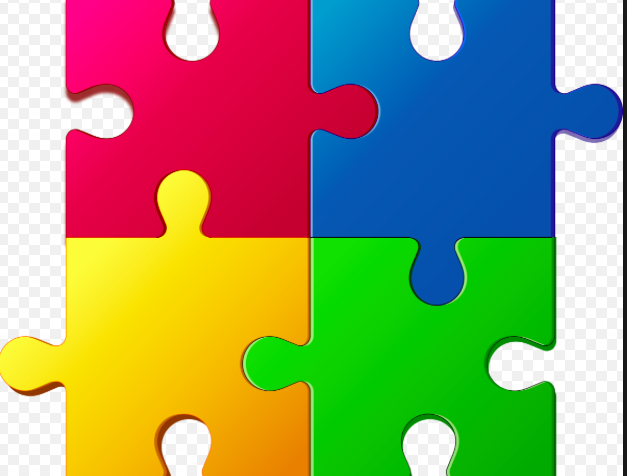 Eğitimde
 nitelik 
güvencesi
Fakültede
 değişim 
anahtarı
Fakültenin 
yetkin hekim
 yetiştirdiğinin 
güvencesi
Sosyal güvenirlik
 kavramını
destekleyen faktör
Global Consensus for the Social Accountability of Medical Schools [.
TEPDAD/UTEAK Standartları
TS.1.2.1. Tıp fakültelerinin mezuniyet öncesi eğitim programının amaç ve hedefleri, tıp eğitimi sürecini, hekimin toplumdaki rol ve sorumluluklarını yerine getirmesine yönelik yetkinlikleri kapsayacak şekilde tanımlanmalıdır. 
TS.1.3.1. Tıp fakülteleri eğitim programlarında fakültenin kurumsal hedefleri ve önceliklerinin yanı sıra güncel ulusal çekirdek müfredata (UÇEP) uygunluğu mutlaka sağlamalıdır. 
GS.2.2.1.Tıp fakülteleri programlarında öğrenci merkezli eğitim uygulamalarına yer vermelidir.
TS.2.4.1.Tıp fakülteleri eğitim programını mutlaka toplumun öncelikli sağlık sorunlarını içerecek şekilde kurgulamalıdır. 
GS.2.4.1.Tıp fakülteleri tıp eğitimi süresince eğitim etkinliklerinin bir kısmını üçüncü basamak dışındaki sağlık kurumlarında ve toplum içinde gerçekleştirmelidir. 

Tıp fakültesinin yer aldığı bölgedeki toplumun özellikleri, yerel sağlık koşulları, öncelikleri ve beklentileri ile ilgili veriler de eğitim programı planlanırken dikkate alınmalı ya da tıp fakültesi tarafından bu verileri elde etmeye yönelik çalışmalar yürütülmüş olmalıdır.
GS.2.5.2.Tıp fakülteleri eğitim programları, öğrencilerin tıp eğitiminin erken dönemlerinde hasta ve toplumun sağlık sorunlarıyla karşılaşmasını sağlamalıdır. 
Tıp eğitimi süresince erken dönemde kliniğe giriş uygulamaları vs gibi etkinliklerle hasta/simüle hasta ile temas sağlanmalı, hastalıklardan korunma, sağlığın geliştirilmesi ve hasta hizmeti konularında gerekli sorumluluklar verilmelidir. Diğer sağlık çalışanları ile ekip çalışması deneyimi kazanabilmesi için Aile Sağlığı Merkezi, Toplum Sağlığı Merkezi gibi birinci basamakta çalışma olanağı hazırlanmalıdır.
GS.7.1.1. Tıp fakülteleri eğitim programlarında topluma dayalı tıp eğitimi uygulamalarının gerçekleştirilebileceği öğrenme ortamlarıyla ilgili olanakları yaratmalı ve geliştirmelidirler.
Tıp eğitimi toplum açısından 
 önemli bir öge
Toplumun tıp fakültesine bakışı
Bireysel ve toplumsal 
gereksinimleri karşılama
Toplum ve sağlık sistemi ile işbirliği:
Toplumun sağlık gereksinimlerini belirleme ve 
uygun tepkiyi verme
Abdalla ME JCSAA 2014, www.aabri.com/manuscripts/131505.pdf
Tıp Eğitimi
İnsanları bütünsel bir yaklaşımla sosyal ortamlarında değerlendiren
Sağlığın belirleyicilerinin farkına varan
Hizmet sunulan toplum sağlığının eğitim ile düzeltilmesine duyarlı
Sağlık sistemi içinde çalışan ve toplumun  gereksinimlerinin karşılayan 
Sağlığın korunması / geliştirilmesini önceleyen
Mennin S, Mennin RP Clin Teac 2006;3:90-96
Tıp eğitimi tıp fakültesine 
girişle başlayan ve
yaşam boyu bir eğitimdir
Amacı sağlığın gelişmesini sağlayan ve koruyan,
sağlık belirleyicileri üzerinde çalışan ve bunun
 sağlık sistemine adaptasyonuna katkı sunan,
 değişim yapan“iyi hekim” yetiştirmektir
Sosyal güvenirlik tıp fakültelerinin topluma verdikleri bir değerdir.
Teşekkür ederim…...